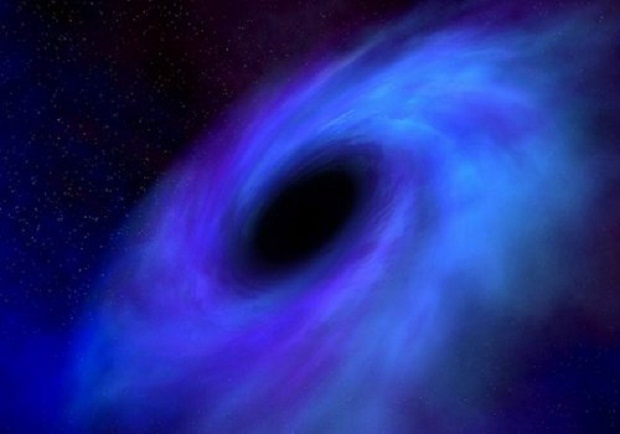 Чорні діри
Підготувала 
учениця 10-а класу
Біловол Дар'я
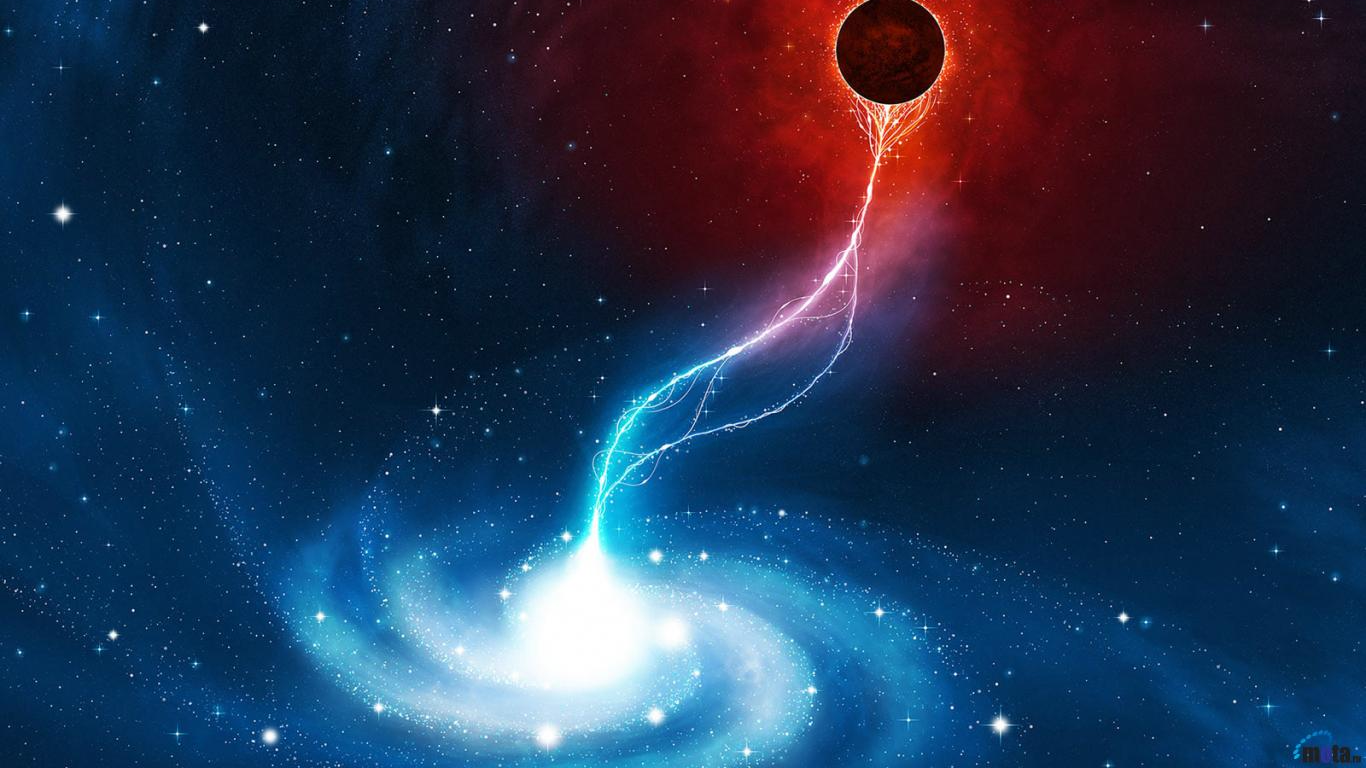 Чорна діра — це діра простору-часу, в якій гравітаційне поле настільки сильне, що все, що потрапляє в неї, навіть світло, не може втекти.
Історія ідеї про чорні діри
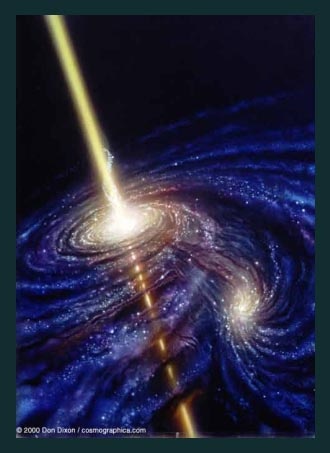 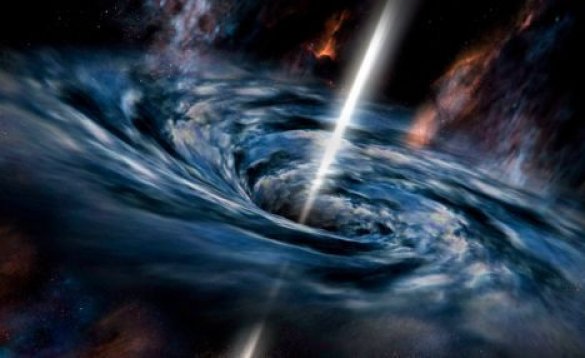 Чорна діра називається "чорною", тому що поглинає все світло, що потрапляє на горизонт, нічого не відбиваючи, подібно абсолютно чорному тілу в термодинаміці.
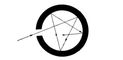 Види чорних дірок
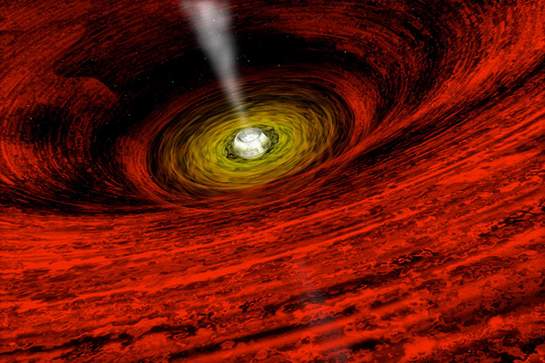 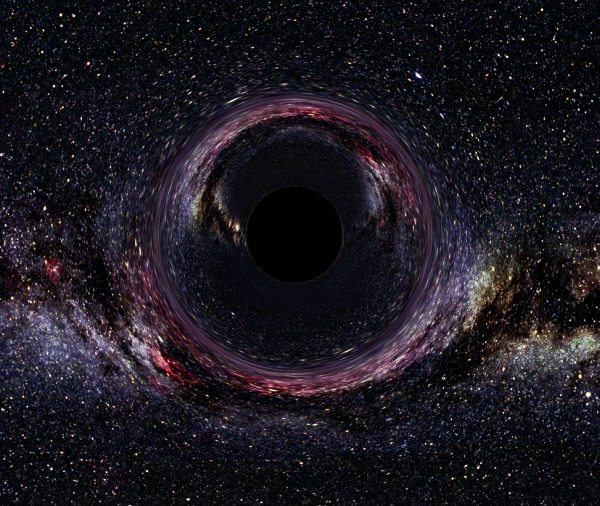 Види чорних дірок
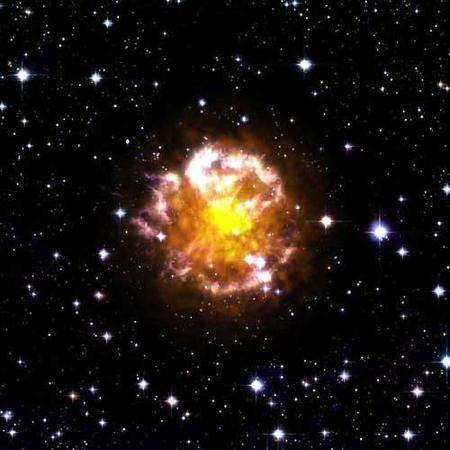 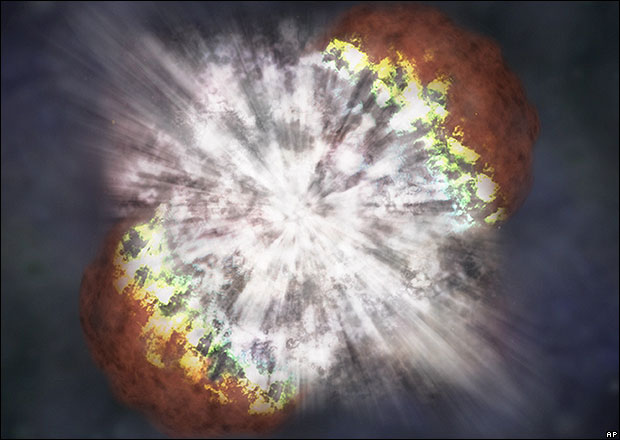 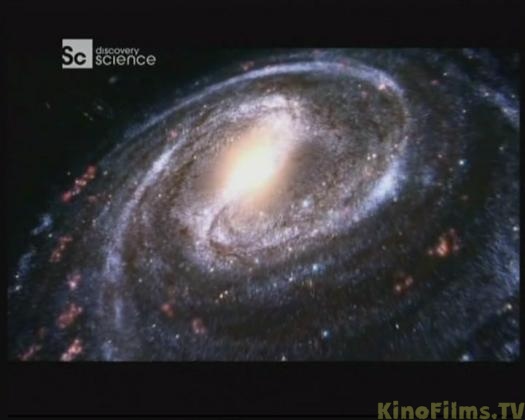 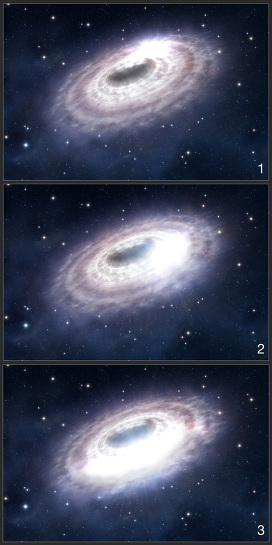 Чорна дірка в центрі галактики
Чорні діри не можна безпосередньо побачити, але про їх присутність іноді можна судити по дії їх гравітаційного поля на найближчі об'єкти.
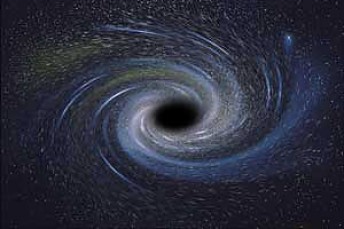 Випромінювання чорної дірки
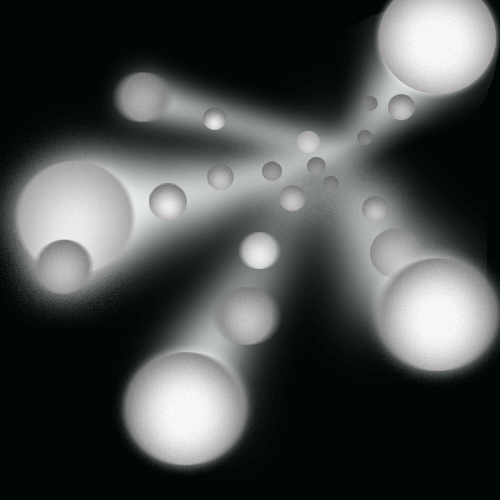 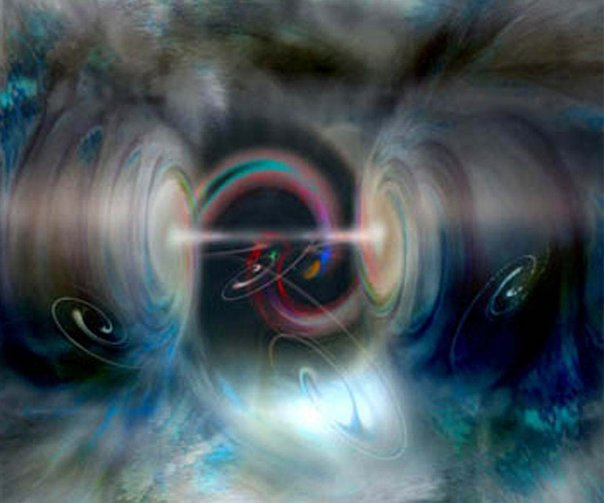 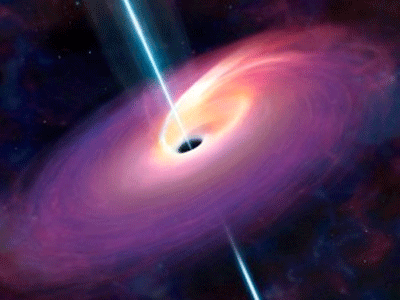 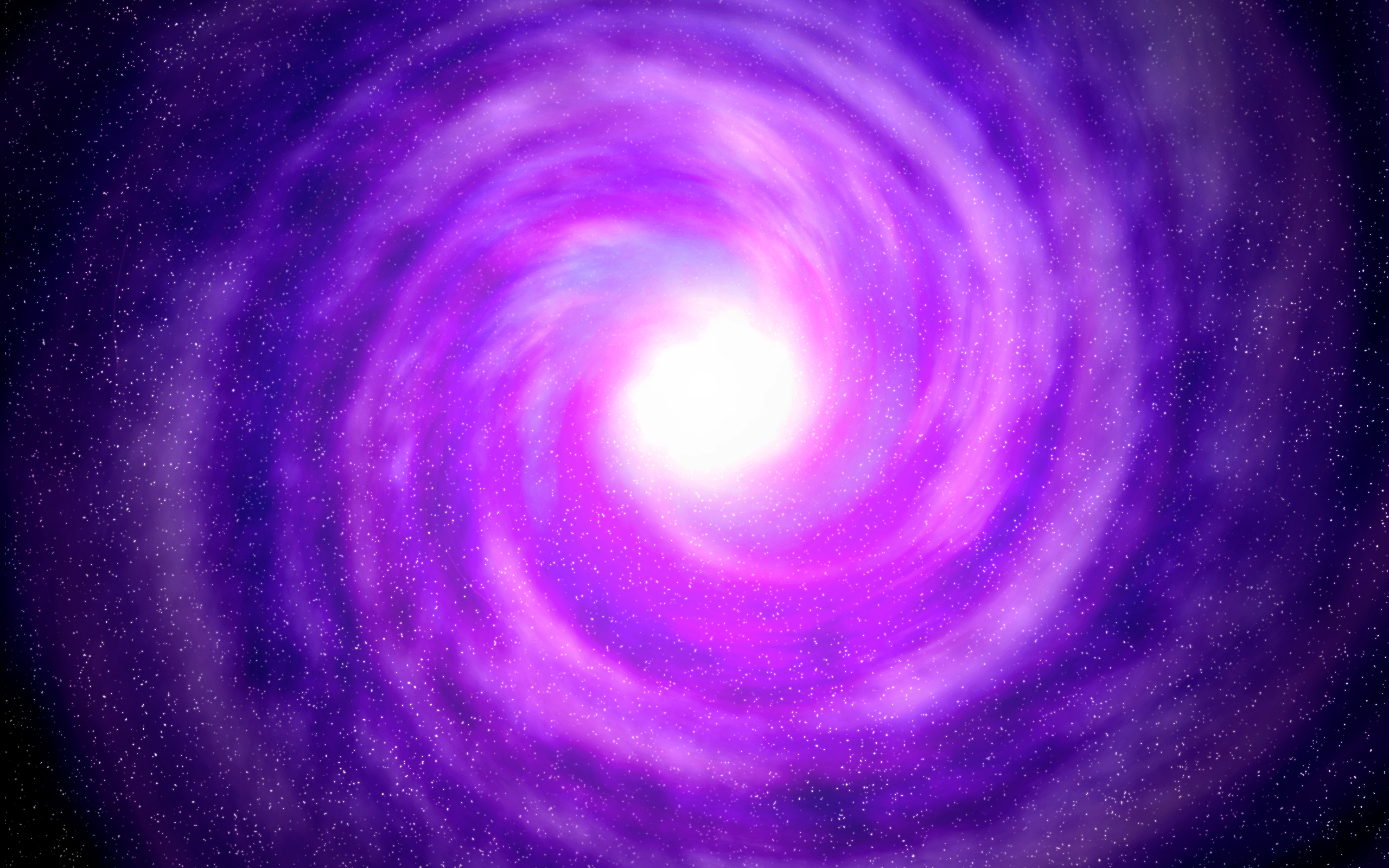 Біла діра - фізичний об'єкт у Всесвіті, в область якого ніщо не може увійти.
Біла діра є протилежністю чорної діри.
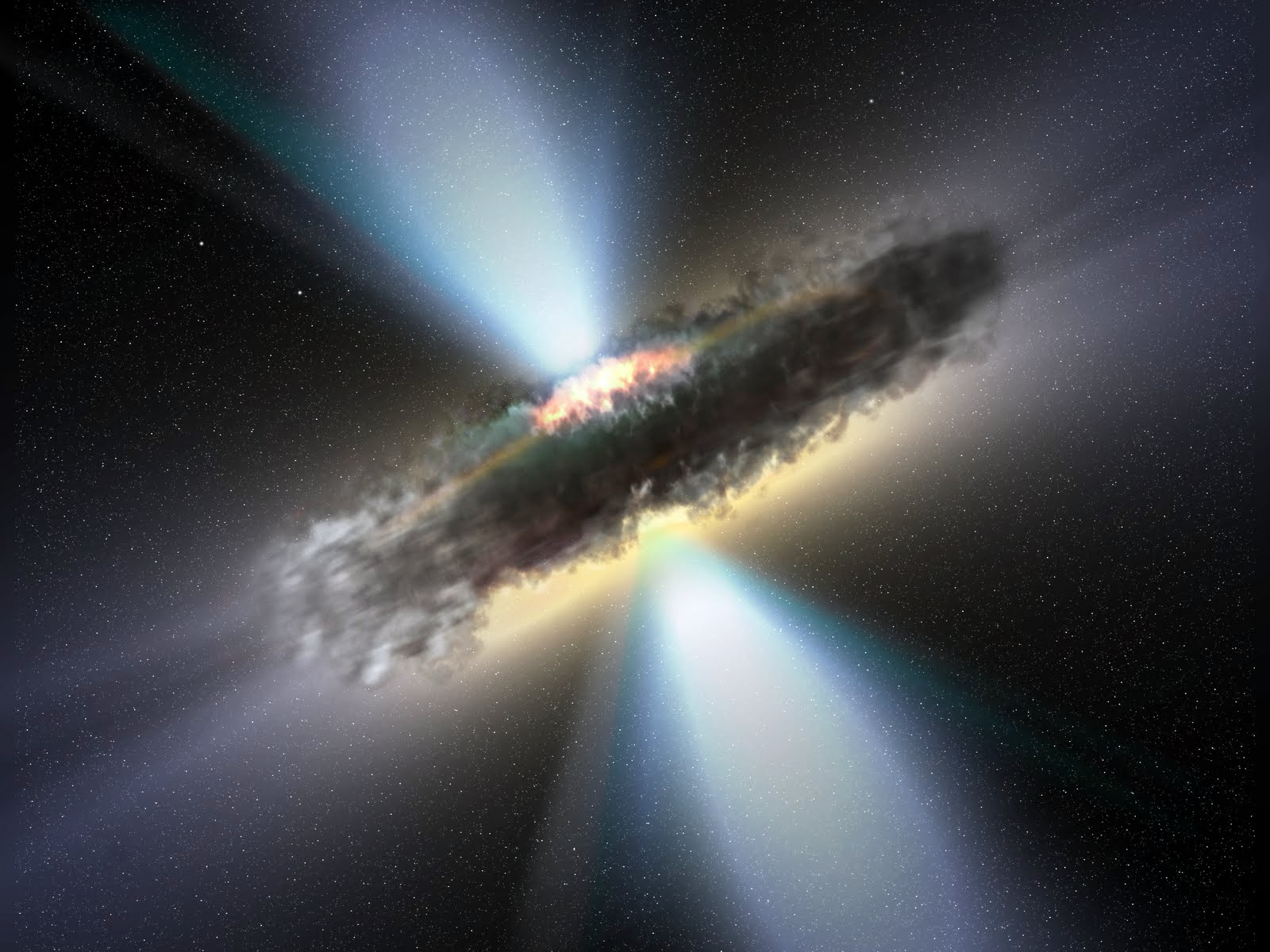 Дякую за увагу